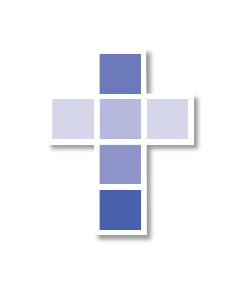 Catholic Discipleship
Unit 6: Mount Sinai
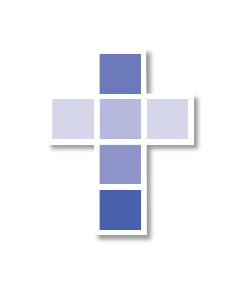 Opening Prayer
O Holy Spirit of God, take me as your disciple. Guide me, illuminate me, sanctify me. Bind my hands that they may do no evil. Cover my eyes that they may see it no more. Sanctify my heart, that evil may not dwell within me. Be my guard. Be my guide.
Wherever you lead me, I will go. Whatever you forbid me, I will renounce.  Whatever you command me, in your strength I will do. Lead me, then, to the fullness of your truth. Amen.

- Henry Edward Cardinal Manning, 1809-1892
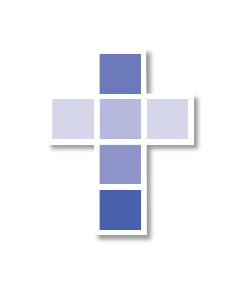 Orientation
The twelve units of Catholic Discipleship are helping us explore dimensions of what it means to be a missionary disciple in the Church today.
Each unit has an essay section, a spiritual exercise section, and a Scripture passage with reflection questions.
Please read the essay section before each meeting.
We will do the spiritual exercises together.
We will use the Scripture as part of our prayer.
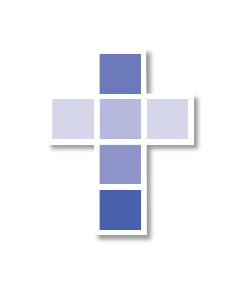 Objectives
To become more comfortable with the Hebrew Scriptures (Old Testament)
To see basic patterns that run through the period covered by the Old Testament
To grasp in simple form a way to organize the Old Testament writing around the theme of covenant (Mount Sinai)
To see the centrality of the Exodus for both Jews and Christians
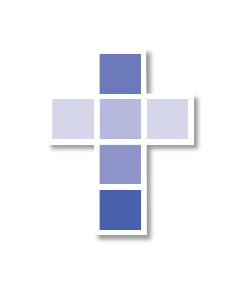 The Old Testament
Covers more than a millennium of Jewish experience, from the time of their nomadic life, the establishment of the Kingdom, and their exile (1250-500 BC)
Presents a wide variety of people, circumstances, stories, and historical change  to communicate God’s love
Uses idea of “covenant” to organize much of its stories and themes–Covenant is a way to understand an “agreement” between God and God’s people, through which each is bound to the other.
[Speaker Notes: Elaborate the general scope of the Old Testament.]
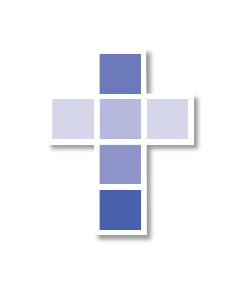 The Old Testament (continued)
Adam demanding to have everything in the Garden
Abraham taking a risk
Moses struggling for freedom
A wandering Jew not sure whether or not to trust God 
An exultant people entering a new land
A king who serves his people
A king who uses his people for himself
A prophet crying out on behalf of God
A rebel trying to silence a prophet’s message
A people in exile
A people awaiting redemption
[Speaker Notes: Go down the list of types of figures in the Old Testament, and ask them if they can feel resonance of these figures in their own personal experience. This may take more than 10 minutes.]
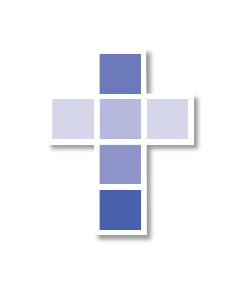 The Big Picture
About 1250 years before Christ, God led the Jewish people, who were slaves in Egypt, out of Egypt and into a new dwelling place, through the leadership of Moses.

About 1000 years before Christ, the Jewish people, more or less settle in their new dwelling place, developed a Kingdom which flourished for 100 years and then split into two rival kingdoms, each of which was captured and taken into exile.
[Speaker Notes: Try to get people to see the main focal points of Jewish history, namely the Exodus, the Kingdom, and the experience of Exile.  If people have timelines in their Bibles, point them out to them.  Make sure that your participants do not get lost in the forest.  The detail is not important; the main outline is!]
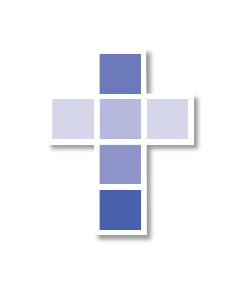 Mount Sinai—The Covenant
What led up to Sinai
What was involved in Sinai
What flowed from Sinai
[Speaker Notes: Help people to orient themselves around the theme of covenant as a way to simplify their picture of the Scriptures.]
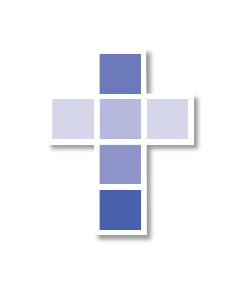 What Led Up to Sinai
The “pre-history” stories in Genesis 1-11 showing the growth of sin and the dysfunction of relationship with God and between people
The call of Abraham, the Patriarchs and their spouses, Isaac and Jacob (Genesis 12-36)
The stories of Joseph and Jewish migration to Egypt (Genesis 37-50)
The birth and call of Moses (Exodus 1-3) and the subsequent liberation of the Jewish people
[Speaker Notes: Emphasize the overall thrust of the Scriptures, the decisive turning point of Abraham and the nomadic life of the Jewish people.  Relate this to stories of refugees and immigrants today, how people are driven to survive in desperate times.]
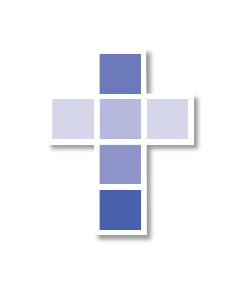 What Was Involved With Sinai
Liberation of the Jewish people from Egypt
This is told in the first half of the Book of Exodus, containing the outline of the plagues, the Passover, the leaving of Egypt and the pursuit of Egyptians (Exodus 1-18).
The Passover was a traditional feast that became associated with the Exodus.
The Covenant on Mt. Sinai (Exodus 19)
I will be your God, and you will be my people.
All the people say “Yes” to following the covenant.
The Commandments (Exodus 20)
These are the ways the Jewish people will embody their faithfulness to God.
[Speaker Notes: Go through the general story, pointing out where the chapters are in the book of Exodus.  Help them to see the broad outlines of the story and particularly how it applies to them.  This should take 10-15 minutes.]
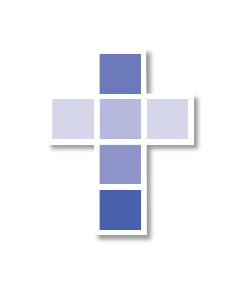 What Flowed From Sinai
The Jewish people make their way into the Holy Land (Joshua) and set up tribal systems (Judges) as they adjust to their sometimes hostile environment.
The Jewish people, under Samuel, establish a Kingdom with three initial kings (Saul, David, Solomon), after which the Kingdom splits into North (Israel) and South (Judah)—1-2 Samuel, 1-2 Kings.
As the Jewish people respond to outside threats and internal divisions, prophets arise to remind the people of God’s fidelity (Isaiah, Jeremiah, Ezekiel), especially when driven into Exile. 
After the Exile, wisdom writings are collected to help guide daily life.
[Speaker Notes: Again, keep on the major themes and help participants see the drama of a Kingdom that then splits in two, and the besieging of the Northern Kingdom about 700 BC and the besieging of the Southern Kingdom about 580 BC by Babylon.  Get them to feel the collapse of their institutions and their dreams.  Ask them to reflect on what it would be like to return from Exile to one’s own, now destroyed, land.]
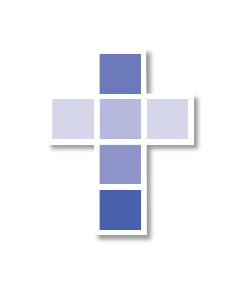 Spiritual Exercise (p. 42)
List the stories from the Old Testament that are important to you... the ones you remember the most, the ones that help you spiritually. 

As you write them down, 
say briefly what they mean to you spiritually.
[Speaker Notes: Give 10 minutes to this.  There maybe some short sharing around this material.]
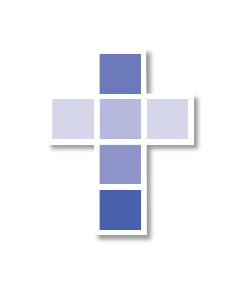 Scripture—Deuteronomy 6:4-9
Hear, O Israel! The Lord is our God, the Lord alone! Therefore, you shall love the Lord, your God, with your whole heart, and with your whole being, and with your whole strength. Take to heart these words which I command you today. Keep repeating them to your children. Recite them when you are at home and when you are away, when you lie down and when you get up. Bind them on your arm as a sign and let them be as a pendant on your forehead. Write them on the doorposts of your houses and on your gates.
[Speaker Notes: Point out how important this passage was to the Jewish people, how even today Jewish people place these words on their doors.  Encourage people to pick out one or two words to hold them in contemplation for 5 minutes.  Then lead into petitions.]
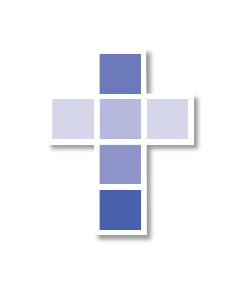 Conclusion
Thank you for coming and participating.
Please think of bringing a friend along next week.
Remember to bring your Bible next week.  If you need help getting a Bible, see me after our session. 
We invite you to spend some time in hospitality after our session.
Please stand and recite together the Catholic Discipleship prayer and the Lord’s Prayer.
[Speaker Notes: Remind people of the time and place of the next meeting.  Emphasize their reading Unit 7 during the week.  Give out any Bibles participants might have ordered through you last week, and be prepared to answer questions about how participants might get a Bible.  Make sure refreshments have been made available.]
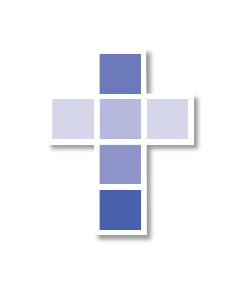 Catholic Discipleship Prayer
Lord, God, through our baptisms you have made us disciples, followers of Jesus who attend to his Word, pray and worship in his Spirit, experience love in his community of the Church, and are sent to serve by helping others as he did. Lead us, Father, more fully into your Kingdom, which Jesus came to begin and fulfill.  Help us, through his Spirit, to adhere to him and bring his Good News to all we encounter. We pray this in his name. Amen.

Our Father...